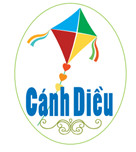 Chủ đề 5MÙA XUÂN
– Hát: bài Mùa xuân
– Nghe nhạc: tác phẩm Một mùa xuân nho nhỏ
– Đọc nhạc: Luyện đọc quãng theo mẫu; Bài đọc nhạc số 5 
– Nhạc cụ: Thể hiện tiết tấu; Hoà tấu
– Lí thuyết âm nhạc: Dấu nhắc lại, khung thay đổi, dấu quay lại
– Thường thức âm nhạc: Nhạc sĩ Trần Hoàn
– Trải nghiệm và khám phá: Sử dụng dấu nhắc lại và khung thay đổi để chép nhạc; Thể hiện bài tập tiết tấu bằng các động tác cơ thể
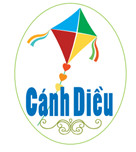 Chủ đề 5MÙA XUÂN
Tiết 1
– Hát bài Mùa xuân
– Dấu nhắc lại, khung thay đổi, dấu quay lại
– Trải nghiệm và khám phá
I. Hát bài
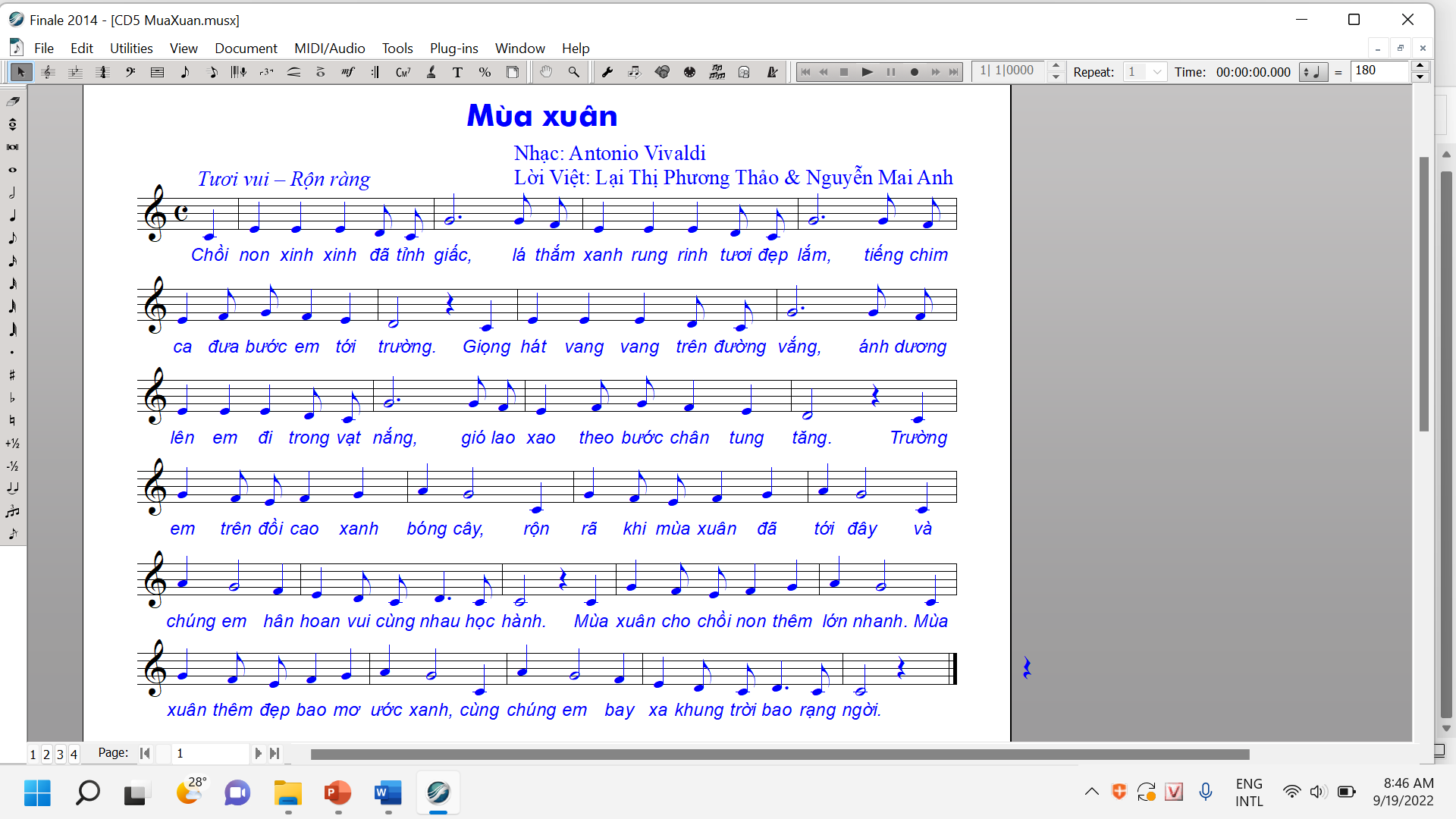 Giới thiệu bài hát
Concerto Mùa xuân viết cho violin và dàn nhạc là bản thứ nhất trong bộ bốn concerto Bốn mùa của nhà soạn nhạc người Ý Antonio Vivaldi (1678 – 1741).
Bài hát Mùa xuân được hai nhạc sĩ Lại Thị Phương Thảo và Nguyễn Mai Anh soạn lời ca bằng tiếng Việt phỏng theo trích đoạn giai điệu bản concerto Mùa xuân (Spring). Nội dung bài hát thể hiện niềm hân hoan và những mong ước về tương lai tươi sáng của các em học sinh vùng cao khi đến trường học tập cùng bạn bè, thầy cô trong cảnh sắc mùa xuân tươi đẹp.
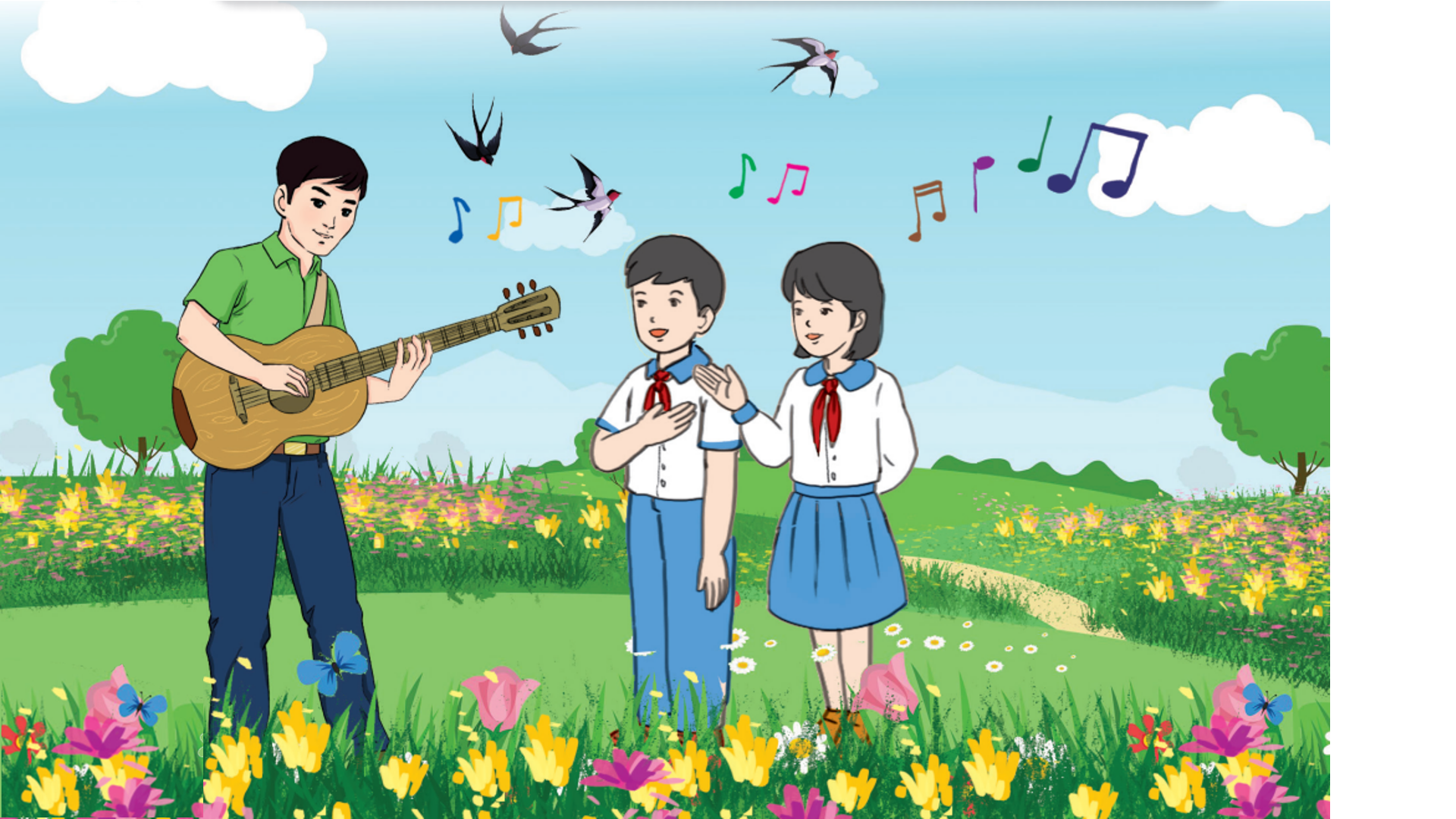 Nghe hát mẫu
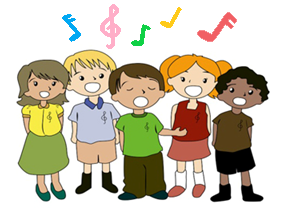 Học hát từng câu (Đoạn 1)
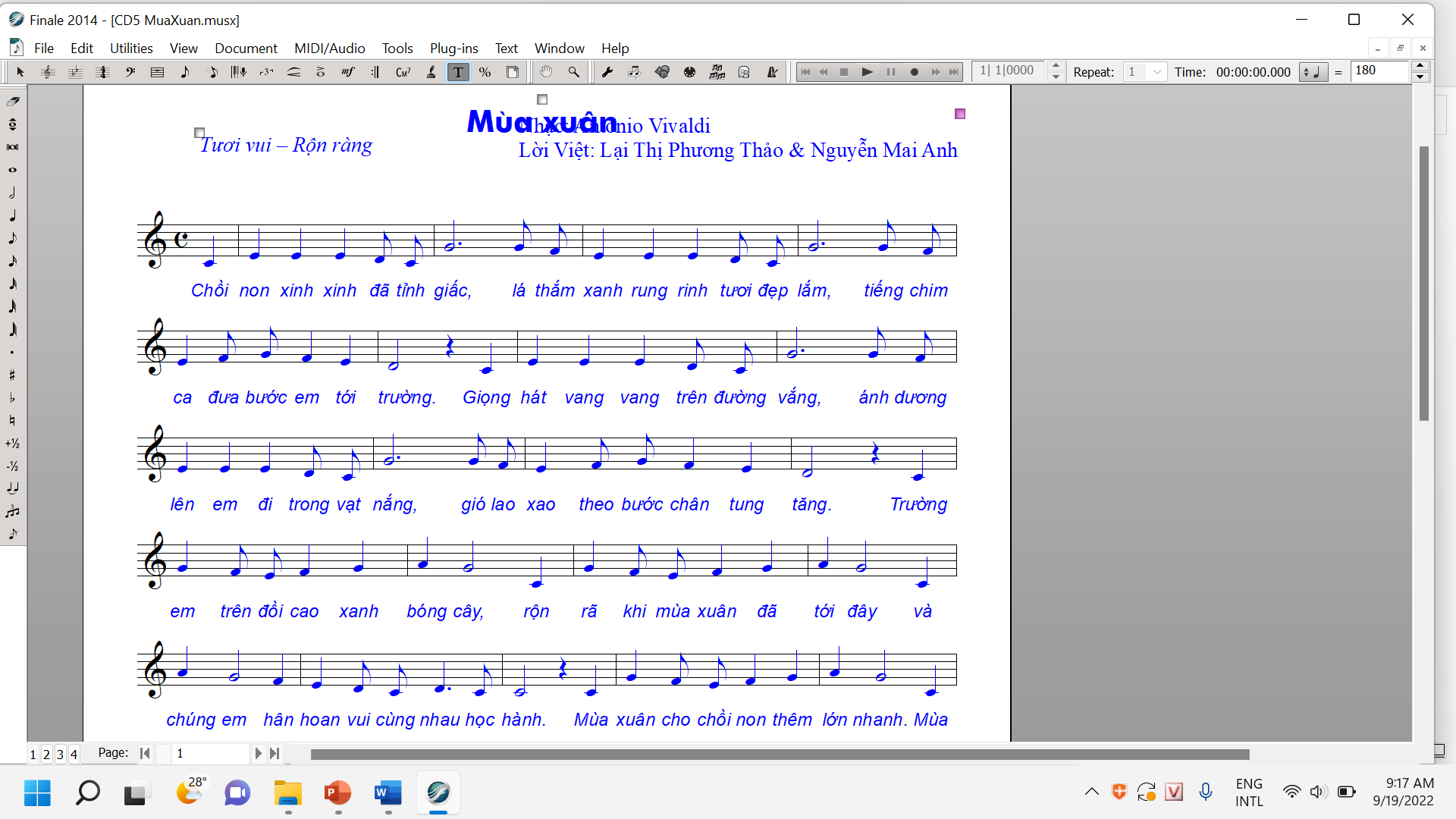 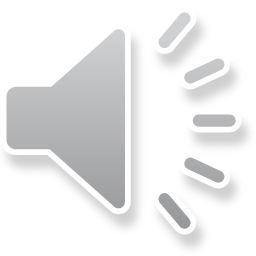 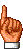 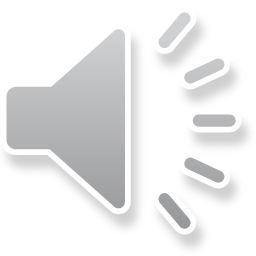 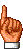 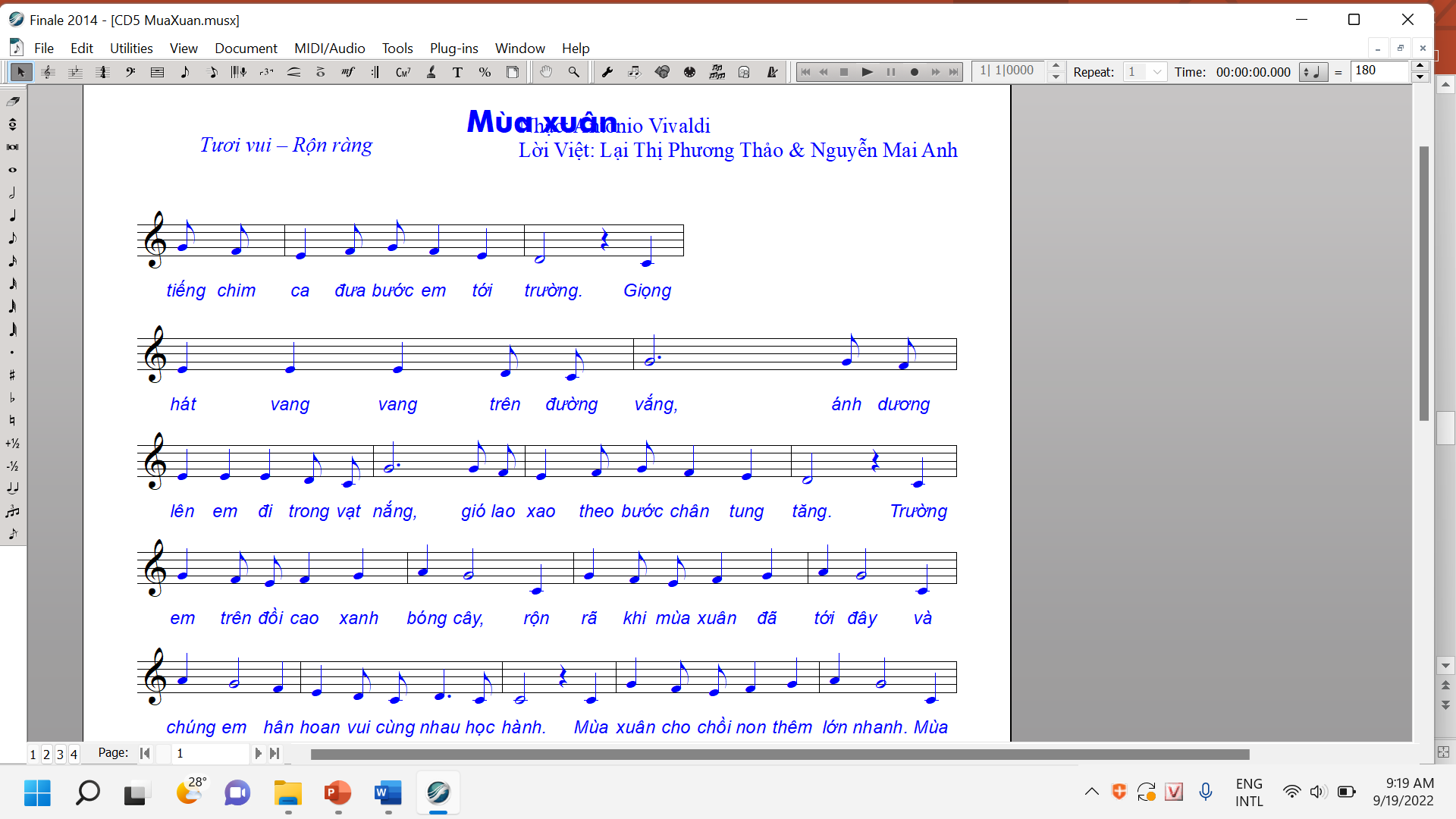 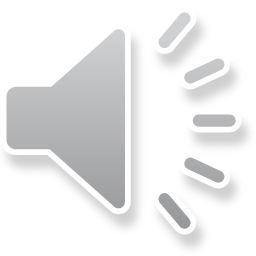 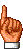 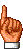 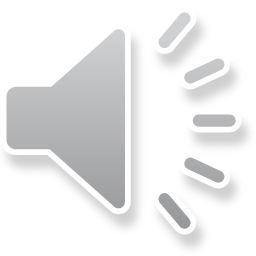 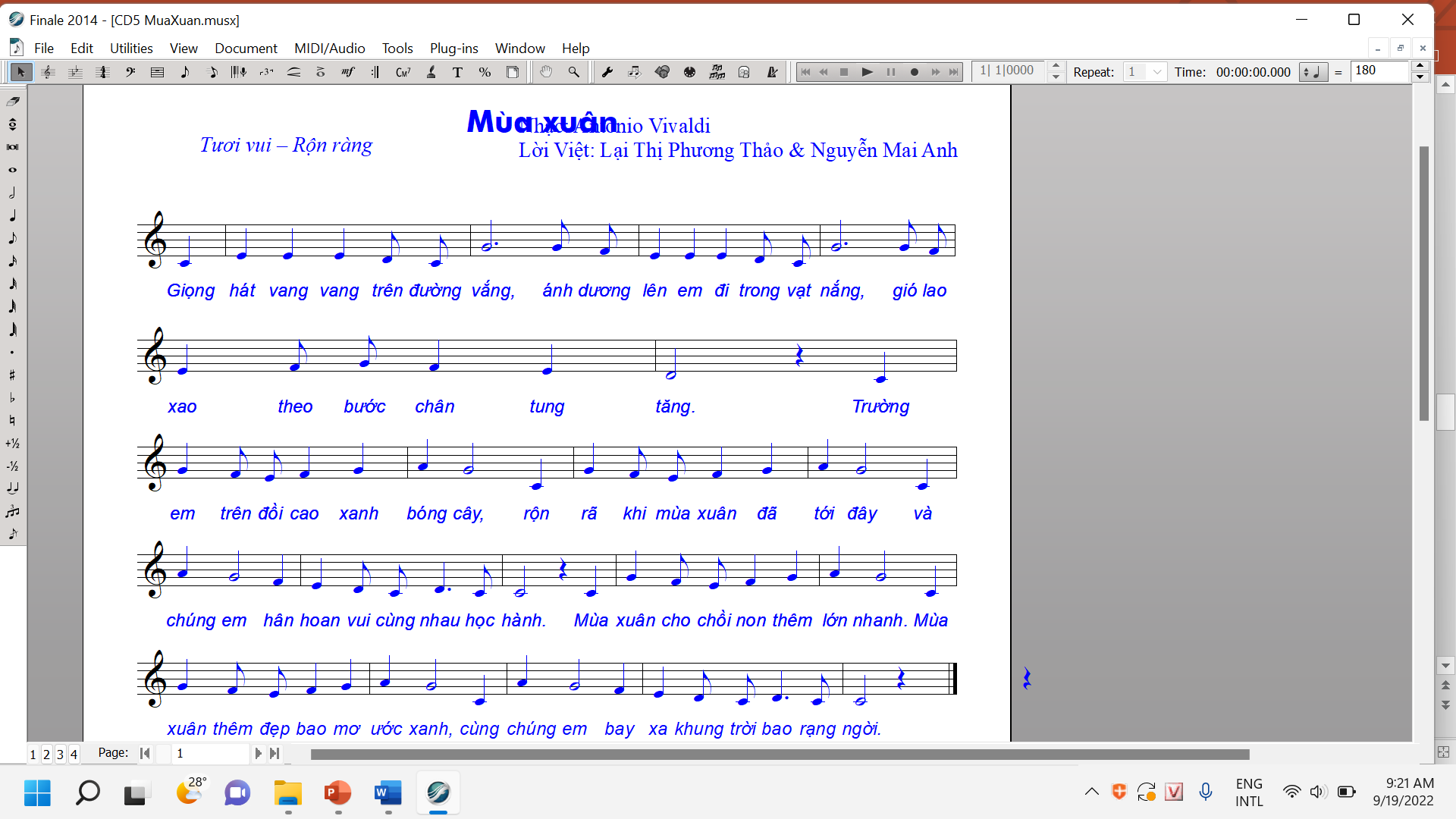 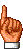 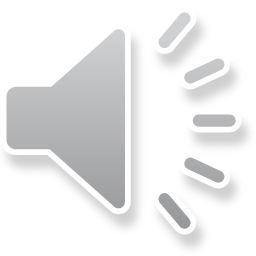 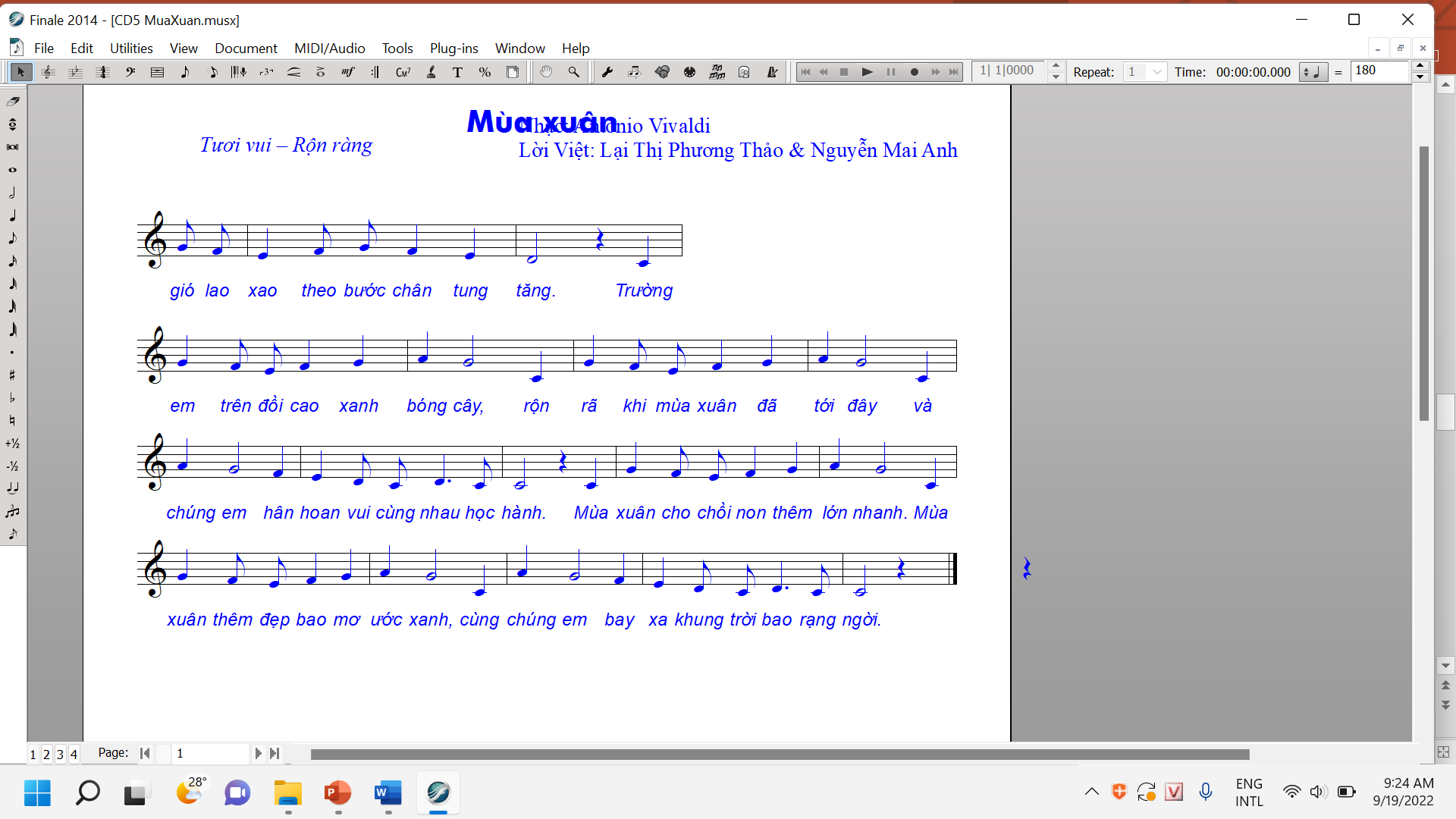 Học hát từng câu (Đoạn 2)
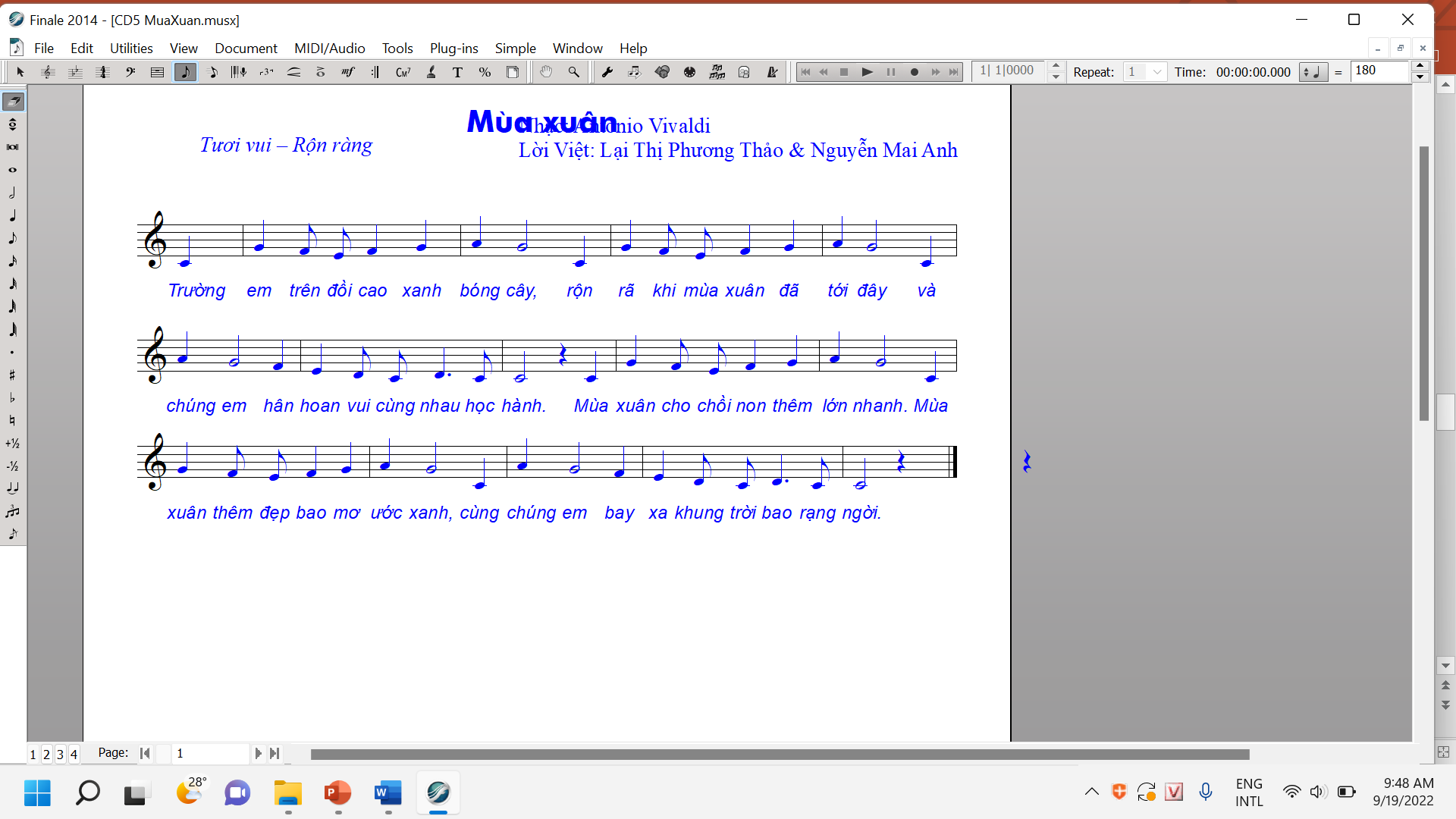 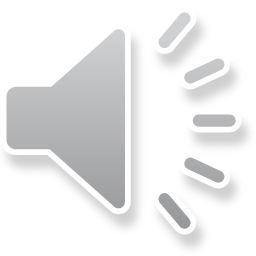 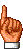 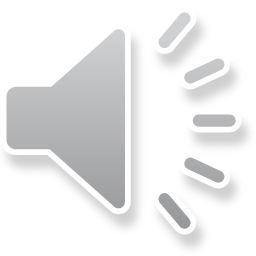 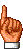 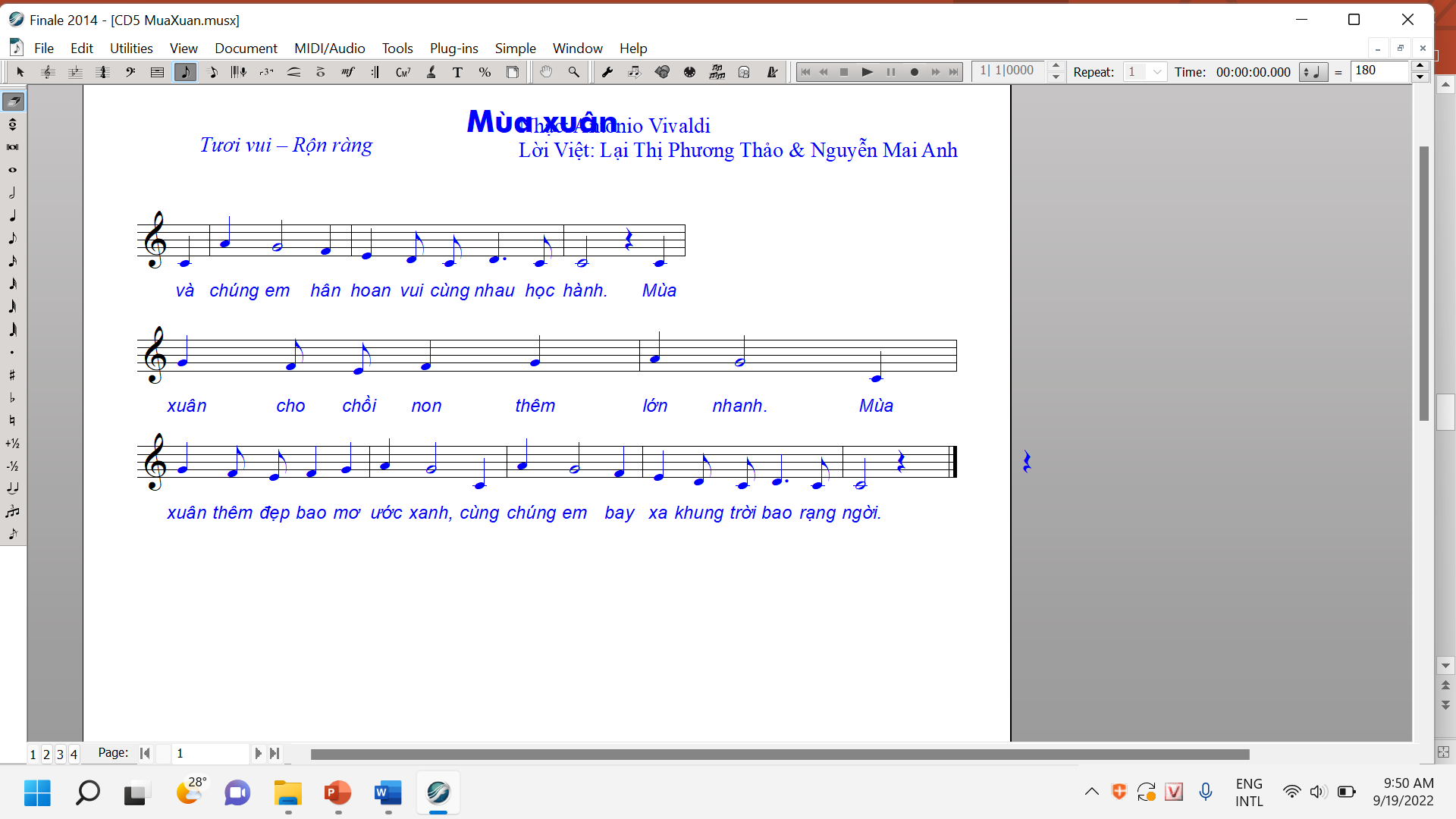 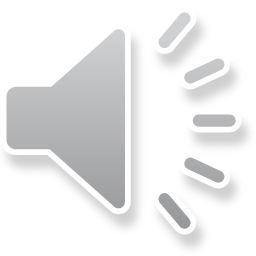 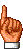 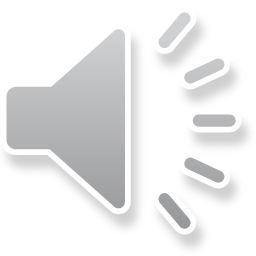 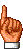 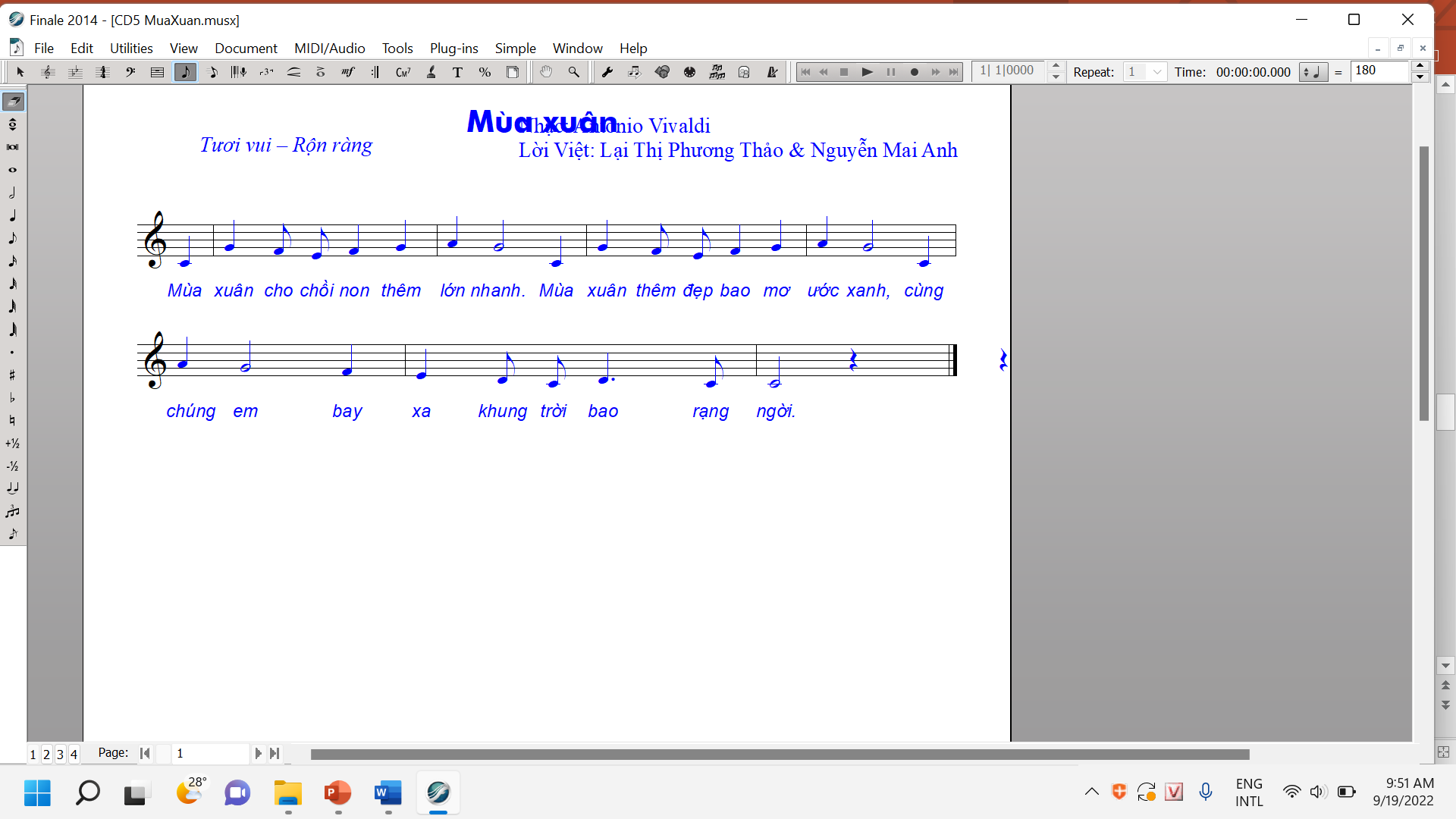 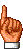 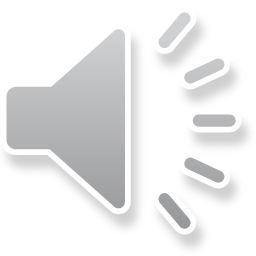 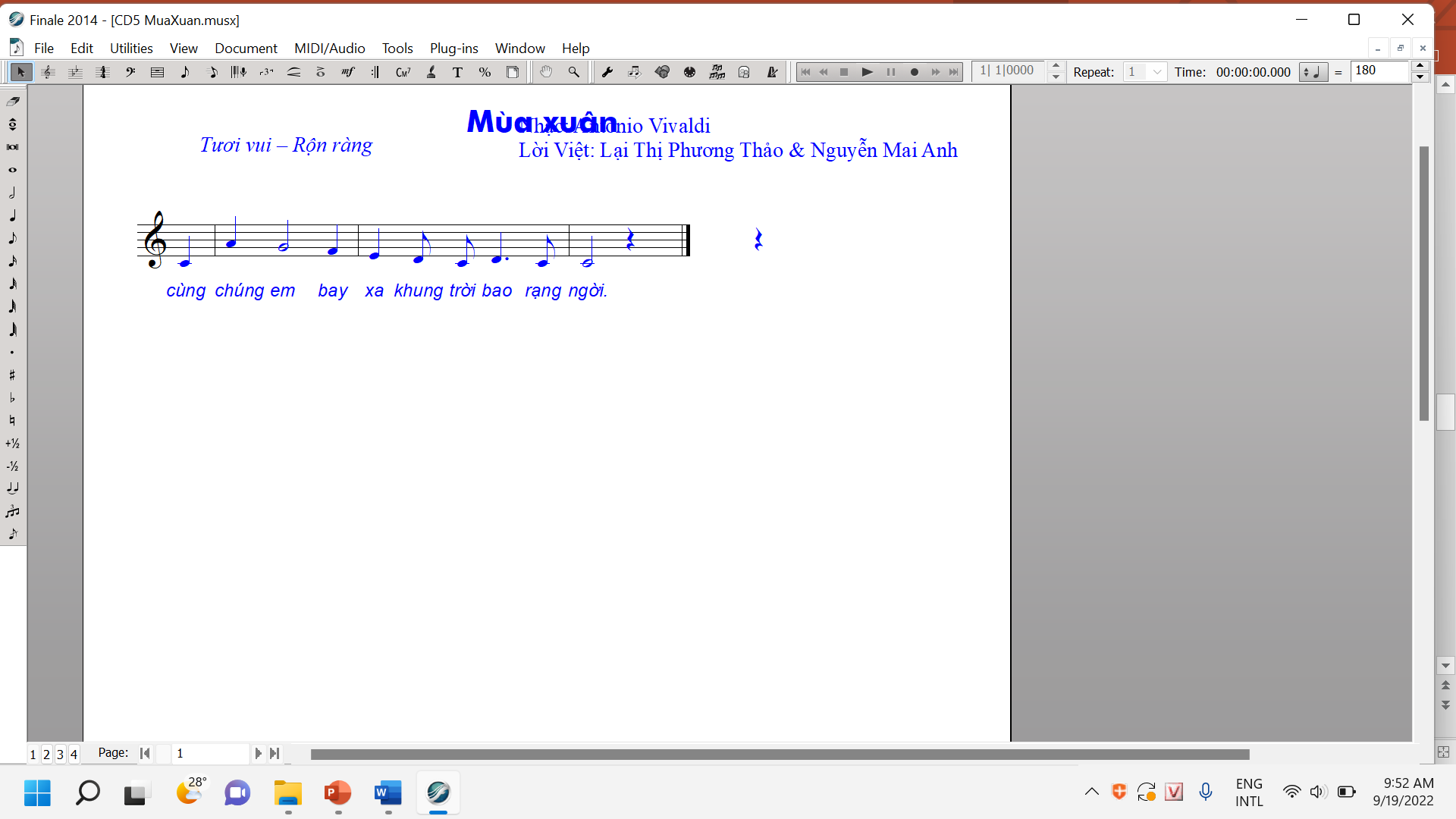 Hát hoàn chỉnh cả bài
II. Dấu nhắc lại, khung thay đổi, dấu quay lại
1. Nhắc lại
Ví dụ :
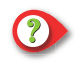 – Dấu nhắc lại có kí hiệu và tác dụng như thế nào?
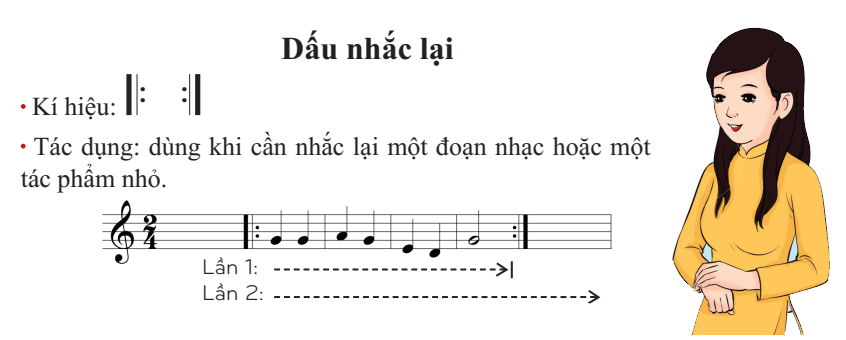 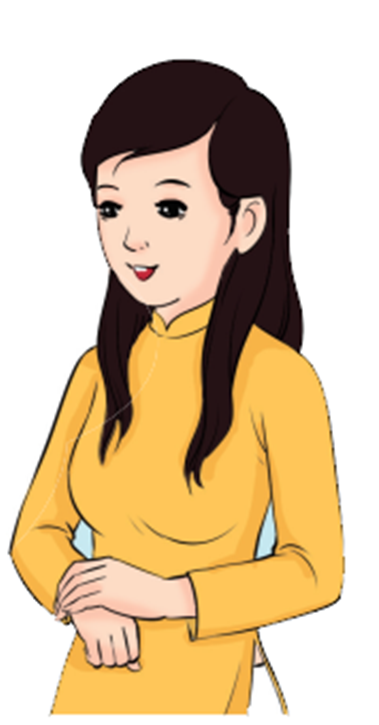 2. Khung thay đổi
Ví dụ :
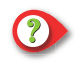 – Khung thay đổi có kí hiệu và tác dụng như thế nào?
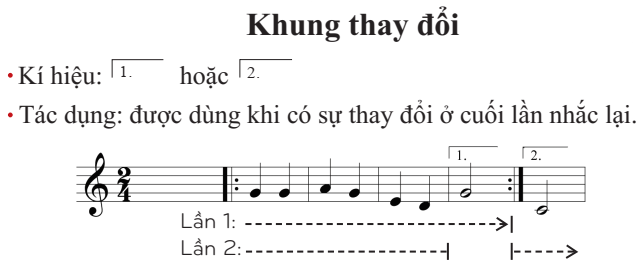 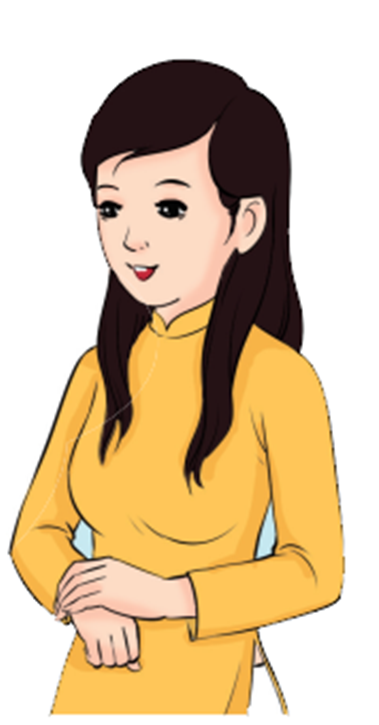 3. Dấu quay lại (Dấu Segno)
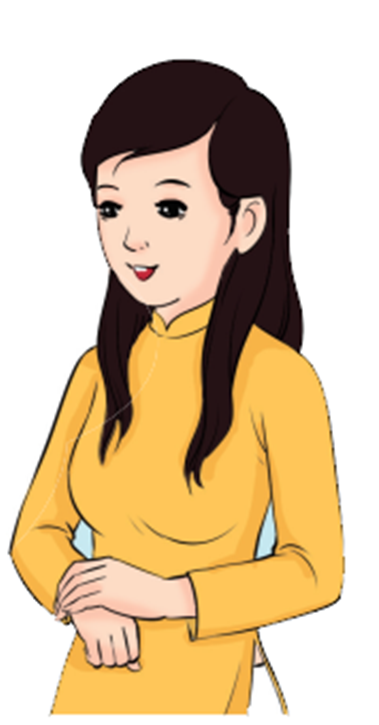 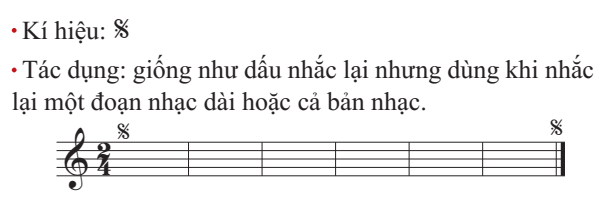 Thảo luận nhóm
– Dựa vào các kí hiệu, hãy cho biết bài hát Một mùa xuân nho nhỏ cần được hát theo trình tự như thế nào.
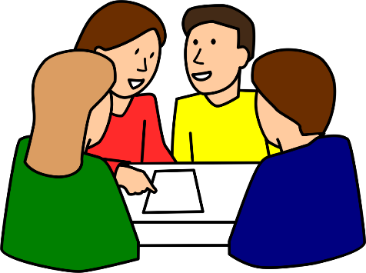 III. Trải nghiệm và khám phá
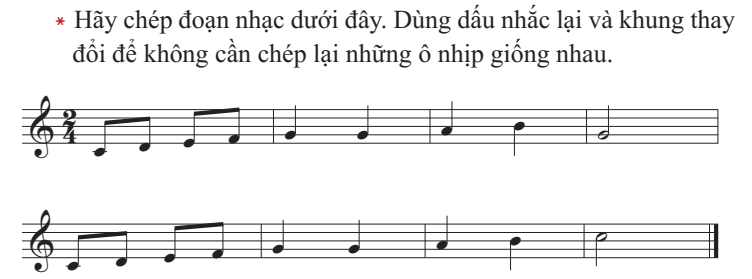 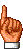 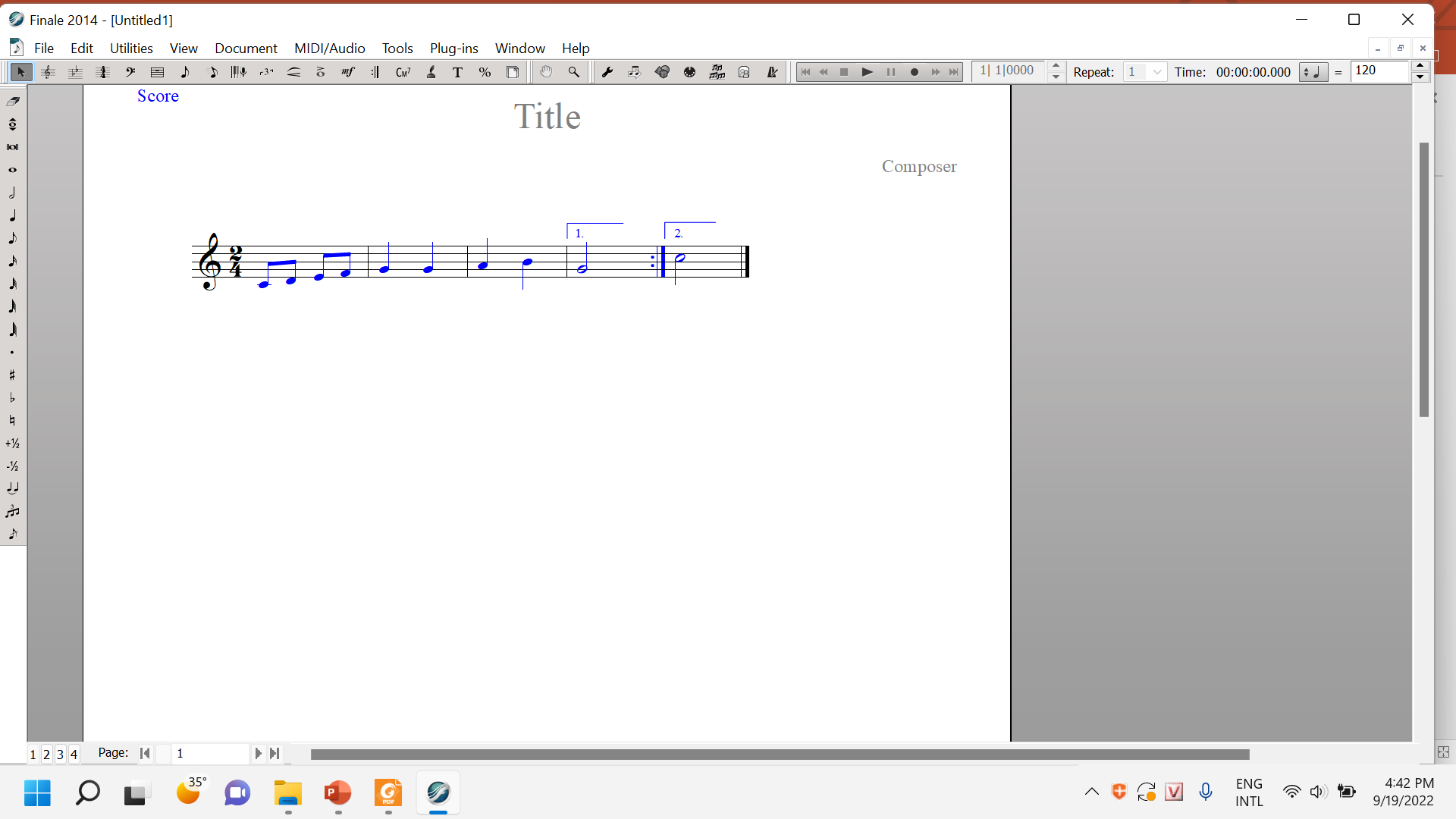 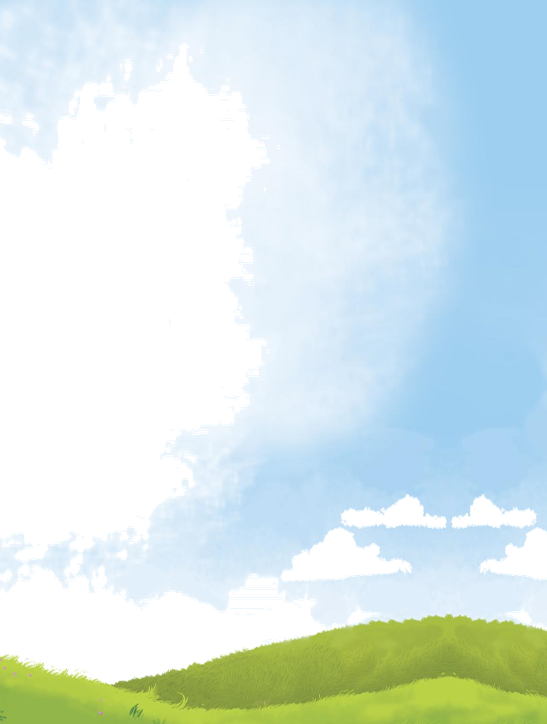 Dặn dò về nhà
Tập hát bài Mùa xuân; thuộc lời ca.
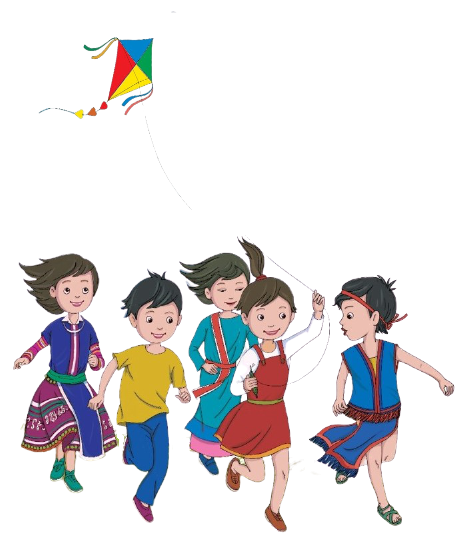